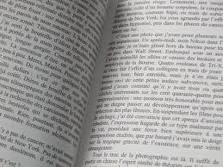 Feuille annexe
Les mécanismes de l’évolution – exercice 2
1
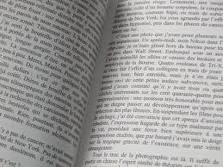 Les innovations sont possibles aujourd’hui
Page 46
Quid de la nature ?

Pollution de l’environnement → évolutions du monde bactérien

PCP (chlore) (insecticide) → sols (bactéries) → bactéries (Sphingobium) enlèvent 5 atomes (5 protéines) de Cl et digèrent ensuite les C - H - O qui restent.
2
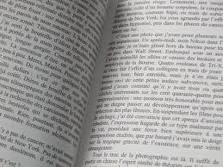 Les innovations sont possibles aujourd’hui
Pages 46-47
Comment un ensemble de 5 protéines peut-il évoluer à partir de rien ?

Protéines qui dégradent le PCP ressemblent à des protéines existantes (plusieurs fonctions)
3
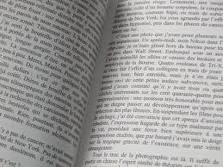 Emprunter un gène, possible ?
Page 47
L’évolution de nouvelles adaptations est basée sur le recrutement de gènes et leur duplication

Bactéries

Organismes pluricellulaires
4
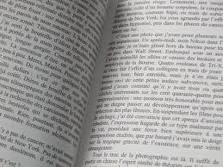 Emprunter un gène, possible ?
Page 47
Observation des fossiles et de l’anatomie des animaux vivants pour détecter l’origine des pattes ou des plumes

    →   apparition spontanée (génération)

    →  modification d’adaptations préexistantes 	  	 qui ont servi à d’autres usages
Examiner les gènes pour améliorer la compréhension
5
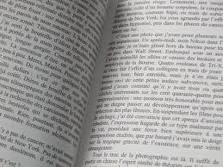 Emprunter un gène, possible ?
Page 47
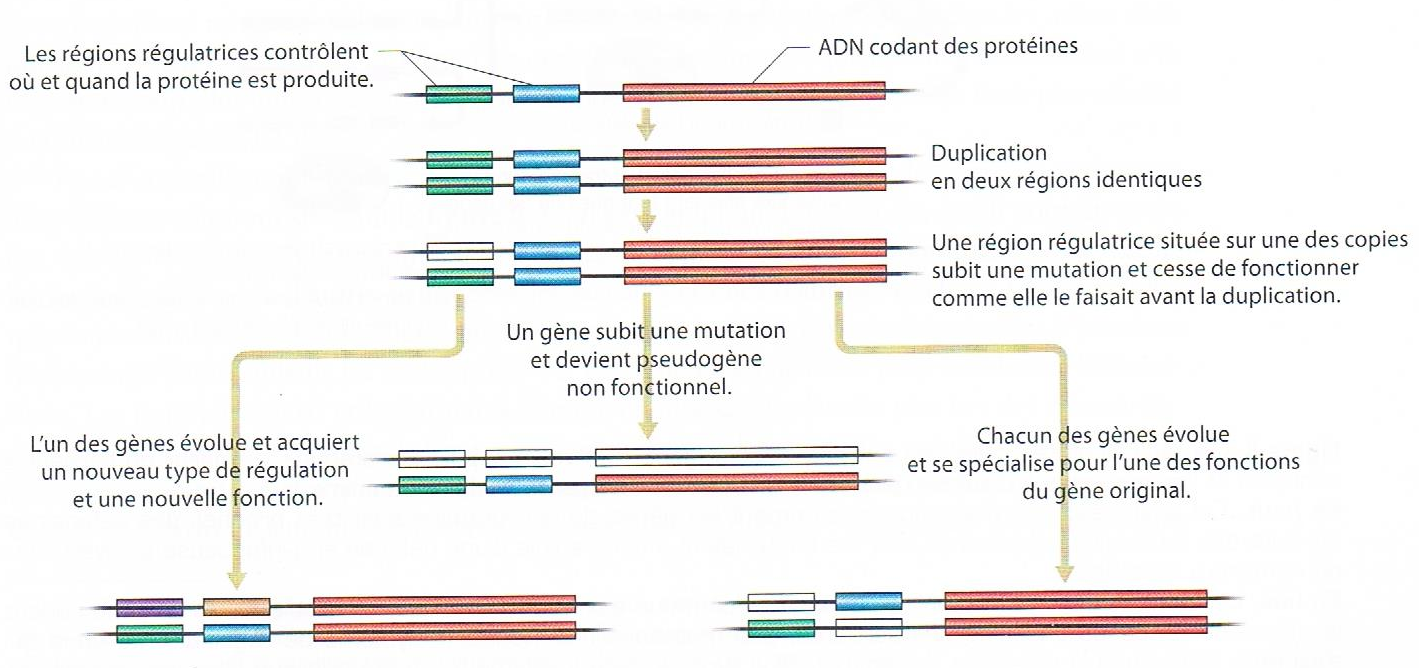 A quel moment ?
Mutation
6
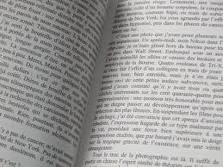 Emprunter un gène, possible ?
Page 47
Développement embryonnaire
Os
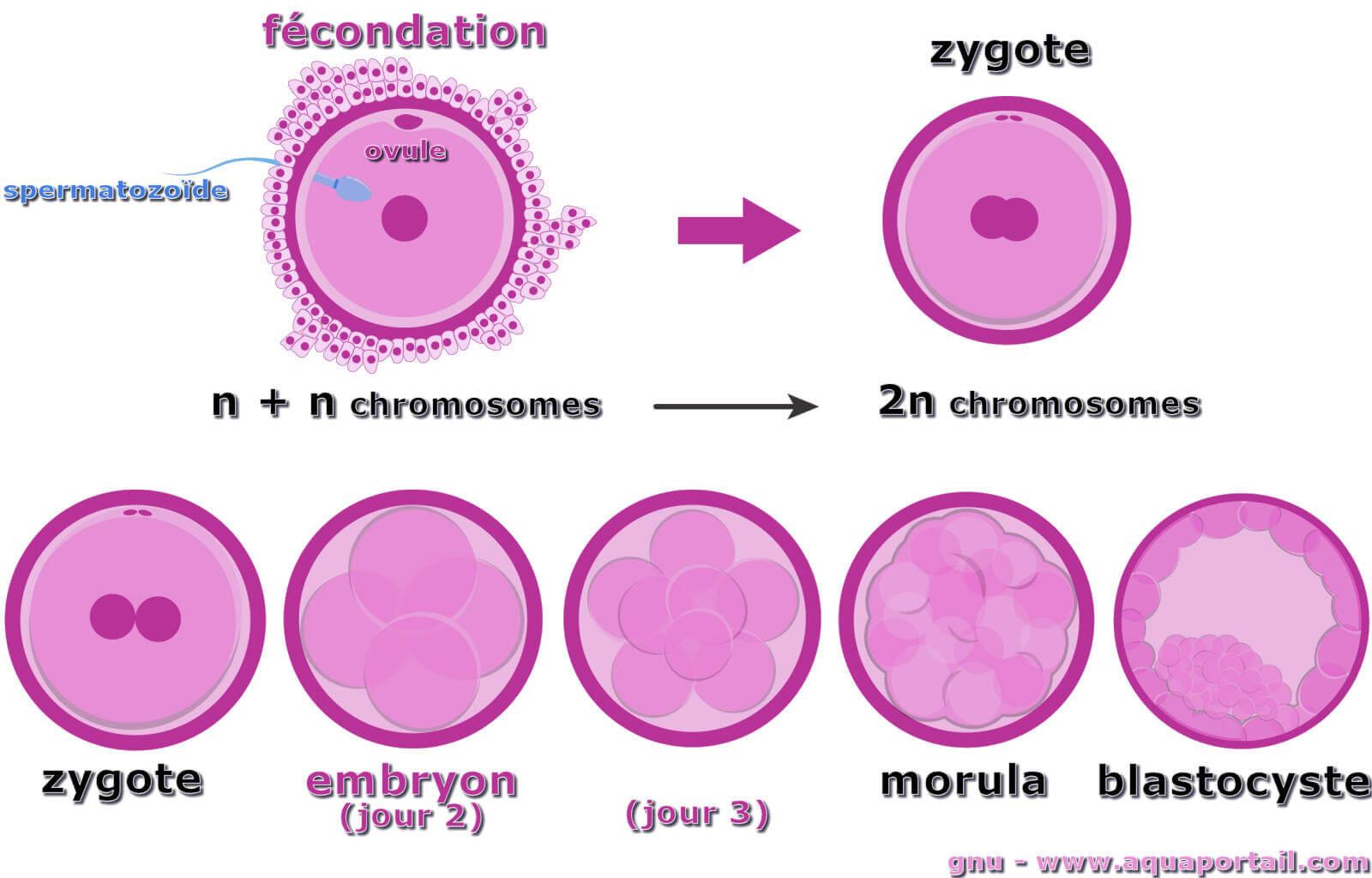 Neurones
Même groupes de gènes pour se construire
Pourtant ¢ différentes
Facteurs de transcription
¢ meurent
Cœur / cerveau
…
7
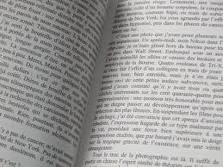 Les facteurs de transcription
Page 47
Se lient spécifiquement à certaines parties de l’ADN et régulent l’expression des gènes

Activation 

Inhibition


Fonctionnent de façon précise – séquentielle - déterminée
8
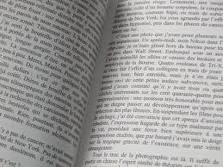 Les facteurs de transcription
Page 47
Leur gène, tout comme les sites  auxquels ils se lient peuvent muter et, parfois, ces mutations peuvent ouvrir de nouvelles voies à l’évolution.
9